Bazat e Marketingut
David Jobber
Kapitulli 8Menaxhimi i produkteve
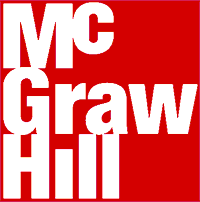 Learning Objectives
The concept of product, brand, product line and product mix
The difference between manufacturer and own- label brands
The difference between a core and augmented product ( the brands) 
Brand building issues
The arguments for and against global and pan- European branding
The strategic options that can be used to build pan European brands
The difference between family, individual and combined brand names and the characteristics of an effective brand name
The concept of brand extension and streching their uses and limitations 
The issues involved with the product life cycle concept its uses and its limitations
The uses and limitations of product portofolio evaluation models as a means of managing groups of products
The four product growth strategies
Ethical issues in managing products
Objektivat mesimore
Koncepti i produktit, markë ( brandit), linjë produktesh dhe produkt mixit
Dallimi në mes markave të prodhuesit dhe  brandit vetjak (own-label)
Dallimi në mes të një produkt kryesor dhe atij te vazhduar (të markave)
Çështje të ndërtimit te  Brandit
Argumentet për dhe kundër Brandeve lobale dhe pan-evropiane
Opsionet strategjike që mund të përdoren për të ndërtuar  brande pan europiane
Dallimi në mes të emrave të Brandeve  familjare, individuale dhe të kombinuara dhe karakteristikat e një emri te brandit efektive
Koncepti i zgjerimit  te markës dhe terheqjes (streching) ,përdorimi I  tyre dhe kufizimet
Çështjet e përfshira me konceptin e jetës së ciklit produktit përdor imet dhe kufizimete saj
Përdorimet  dhe kufizimet e portofolive dhe  modeleve të produktit,  vlerësimi si një mjet për menaxhimine grupeve të produkteve
Katër strategjite e Rritjes se  produktit
Çështjet etike në menaxhimin e produkteve
Cka eshte produkti?
A Product is anything which is capable of satisfying customer needs. In everyday sspeech we often distinguish between products and services, with products being tangible ( a car) ad services mainly intagible ( medical examination). 

Një produkt është ndonjë gjë e cila është e aftë për të përmbushur nevojat e konsumatorëve. Në fjalorin  e përditshem ne shpesh bejme dallimin në mes të produktevedhe shërbimeve, me produkte të prekshme (një makinë) shërbimet jane kryesisht te paprekshme (ekzaminimit mjekësor).
Brand
A brand is a product, service, or concept that is publicly distinguished from other products, services, or concepts so that it can be easily communicated and usually marketed. A brand name is the name of the distinctive product, service, or concept. Branding is the process of creating and disseminating the brand name. Branding can be applied to the entire corporate identity as well as to individual product and service names.
Brandi ( Marka)
Një markë (Brand) është një produkt, shërbim, apo koncept që është I dalluar  publikisht nga produktet, shërbimet, apo konceptet tjera në mënyrë që të mund të komunikohen me lehtë se zakonisht. Emri i brandit është emri i produktit të veçantë, shërbimit, ose konceptit. Branding(u) është procesi i krijimit dhe përhapjes se emrit te brandi Brandingu mund të aplikohet për  gjithë identitetin e korporates,për produkte individual si dhe shërbimet.
Creating a brand / Krijimi I Brandit
Brand
      name
    and
images
Brand potential
Brand potential
Service
Core product
Guarantees
Delivery
Quality anddesign
Packaging
Brand potential
D Jobber, Principles and Practice of Marketing, © 1998 McGraw-Hill
2
Well-blendedcommunications
Long-termperspective
Internalmarketing
Building successful brandsKrimi I nje Brandi te sukseshem
Positioning
Quality
Repositioning
Brandbuilding
Being first
D Jobber, Principles and Practice of Marketing, © 1998 McGraw-Hill
3
Krimi I nje brandi te sukseshem
Kualiteti 
 -vedimtare per formimn e nje bradi te mire, Vetura qe (s)  
  funksion, Mejku/ Avokati/ Kshilltari qe (s) se mban prmtimin
Pozicionimi
  -In marketing, positioning has come to mean the process by which marketers try 
    to create an image or identity in the minds of their target market for 
    its product, brand, or organization.
   - Në marketing, pozicionimi do të thotë proces me të cilin marketers përpiqen për 
     të krijuar një imazh apo identitetin në mendjet e tregut te synuar për prodhimin e 
     tij, markë, apo organizatë.
Ripozicionimi
Re-positioning involves changing the identity of a product, relative to the identity of competing products, in the collective minds of the target market.
Re-pozicionuar përfshin ndryshimin e identitetit të një produkti, në lidhje me identitetine e produkteve konkurruese, në mendjen kolektive të tregut të synuar.
Why reposition established brands?
changing demographics, declining sales, changes in social environment.
[Speaker Notes: Kualiteti 
Pozicionimi
Ripozicionimi
Well blended communications
Te jesh I pari
Perspemtiva afatgjate
Marketingu I mbendshem]
Krijimi I sukseshem I brandit
Komunikimi Integral I marketingut (IMC)
  - Reklamimi 
   -Sllogani 
  -Nike: Just do it ; BMW: the ultimate driving machine ; Mercedes:  the best or nothing
   - Sllogane te Firmave te Kosoves

Te jesh I pari
 Kush I pari ne Cola, Vetura, Lokale, Patika sportive,  

Perspektiva afatgjate
Krijimi I brandit eshte proket afatgjate 

Marketingu I mbendshem
 - Komunikimi I mbrendshem, (trajnimi dhe komunikimi  me stafin e mbrendshem,)
Part time marketer
Mercedes Ad
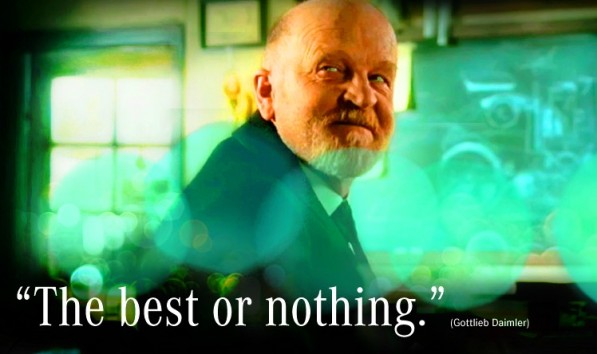 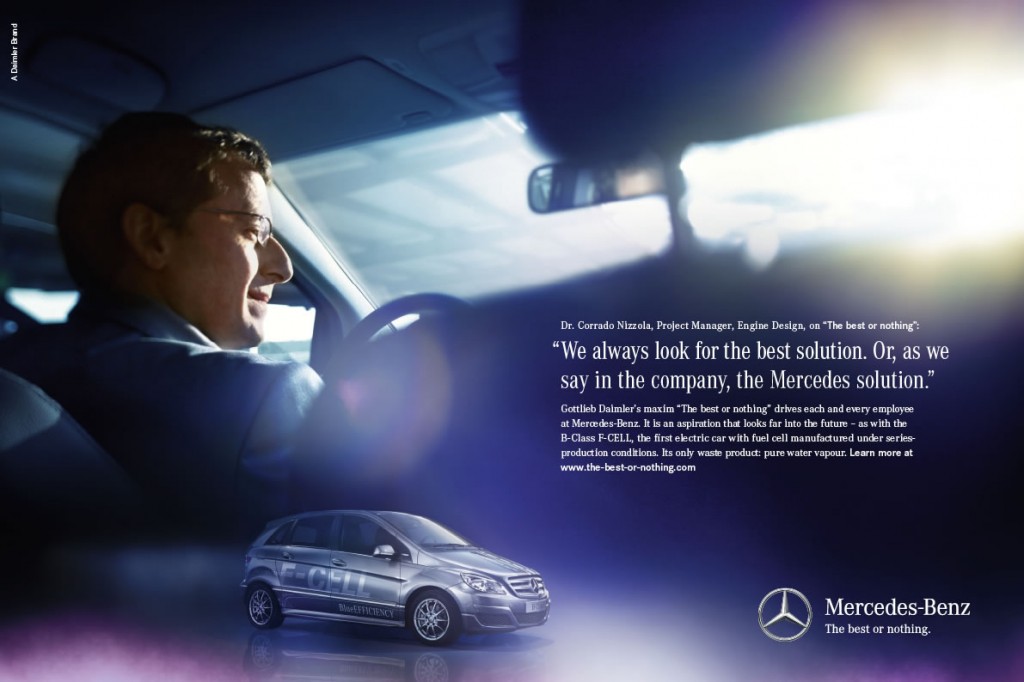 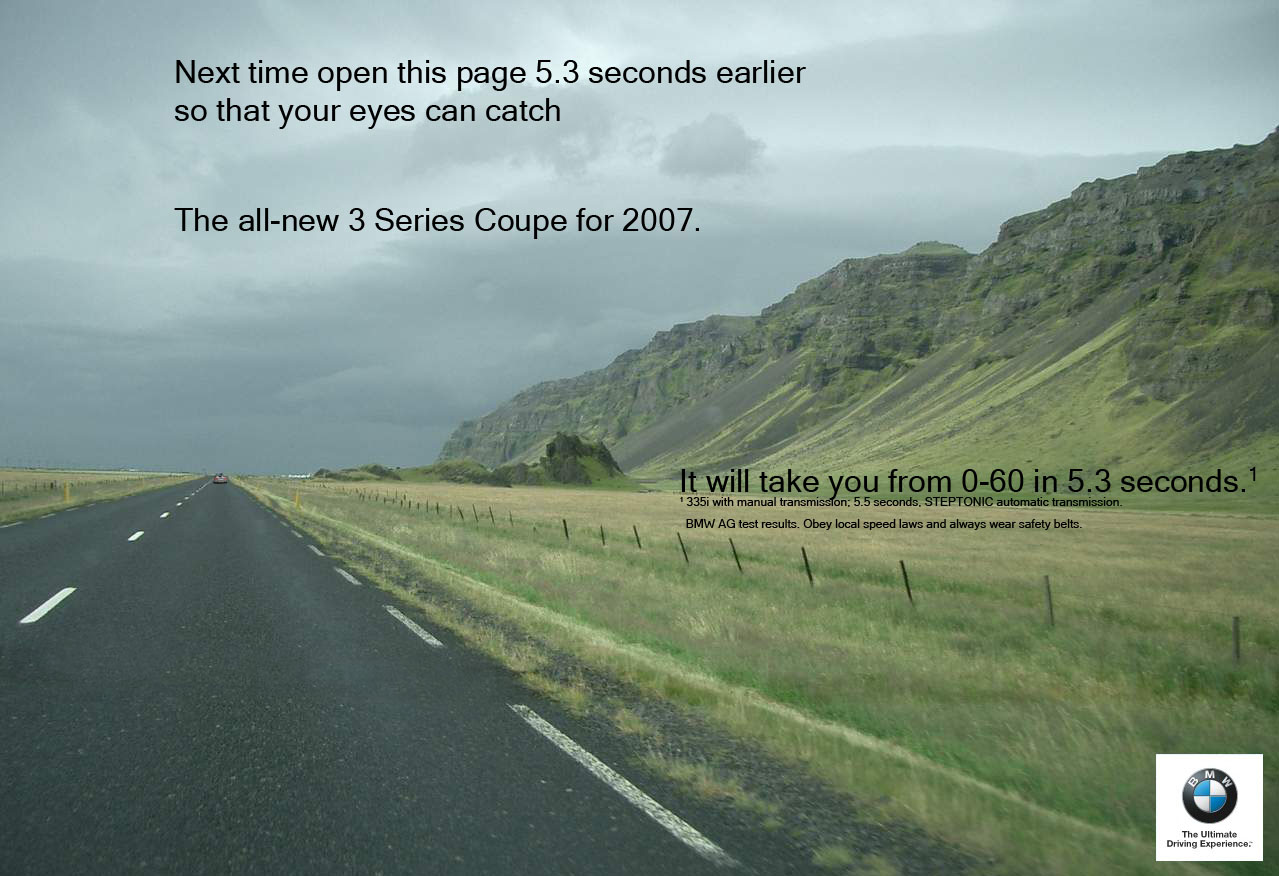 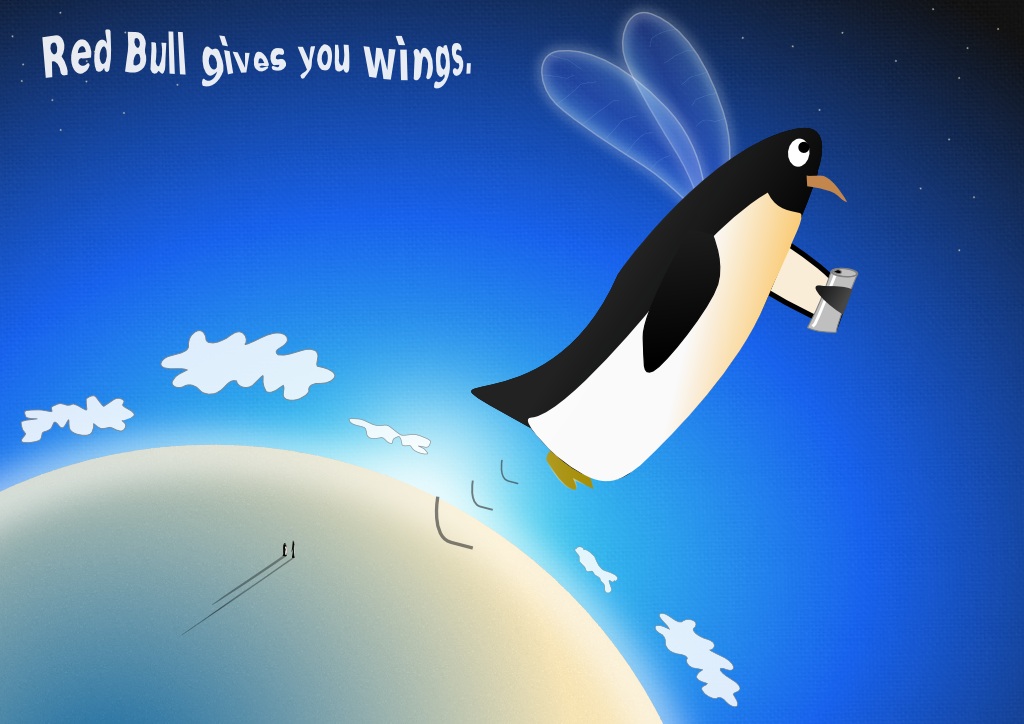 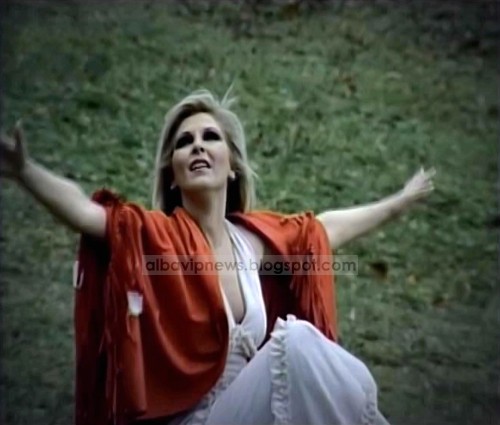 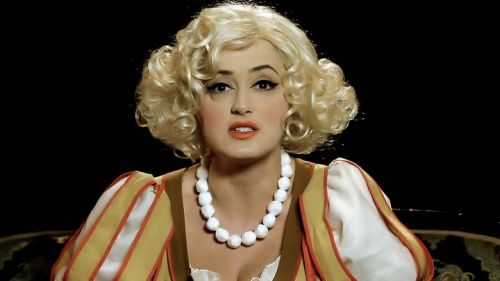 ?
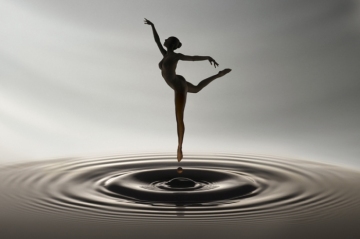 ?
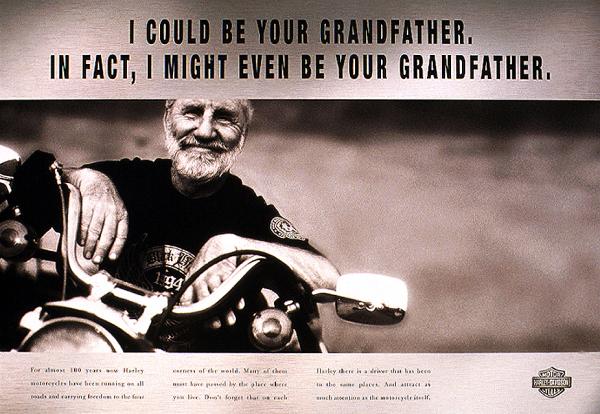 Brand form
Quality
Formulation
Design
Variants
Brandadditions
Delivery
Service
Guarantees
Global branding decisions
FORMA e BRANDIT
Kvaliteti
Formulimi
Disajni
Variantat
KOMUNIKIMI I BRANDIT 
Emri
Egzikutimi
Paketimi
SHTESAT e BRANDIT
Ofrimi/dergimi
Sherbimi
Grancionet
Global branding
Brandcommunications
Name
Execution
Packaging
D Jobber, Principles and Practice of Marketing, © 1998 McGraw-Hill
4
Brand name consideration
A good brand name should:
Evoke positive associations
Be easy to pronounce and remember 
Suggest product benefits
Be distinctive
Use numerials when emphasizing technology
Not infringe an existing registered brand name
Një emër i mirë markës duhet të:1. Nxit asocime pozitive
2.Të jetë i lehtë të ”shqiptohet” dhe te mbahet ne mend
3. Te “aludon” ne përfitimet e produktit
4. Të jetë i veçantë
5. Përdorimi numraves kur eshte e theksuar  teknologjiasë
6. Nuk shkelë një emër ekzistues  te regjistruar
[Speaker Notes: A good brand name should:
Evoke positive associations
Be easy to pronounce and remember 
Suggest product benefits
Be distinctive
Use numerials when emphasizing technology
Not infringe an existing registered brand name]
The product life cycle
Introduction
Paraqitja/hyrja
Growth
Rritja
Maturity
Pjekuria
Decline
Renia
Sales
Sales and profit
Profit
D Jobber, Principles and Practice of Marketing, © 1998 McGraw-Hill
9
The product life cycle actions
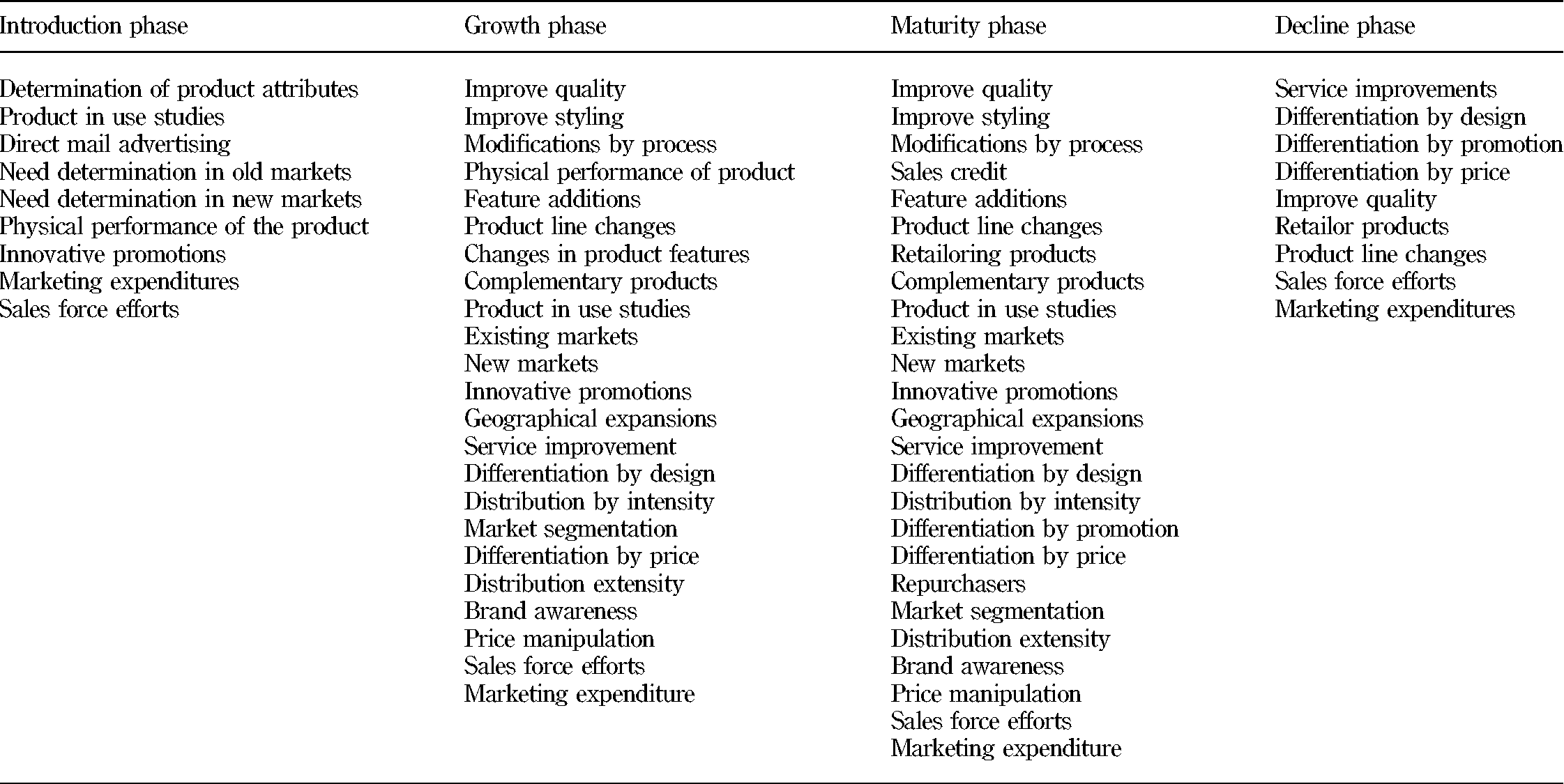 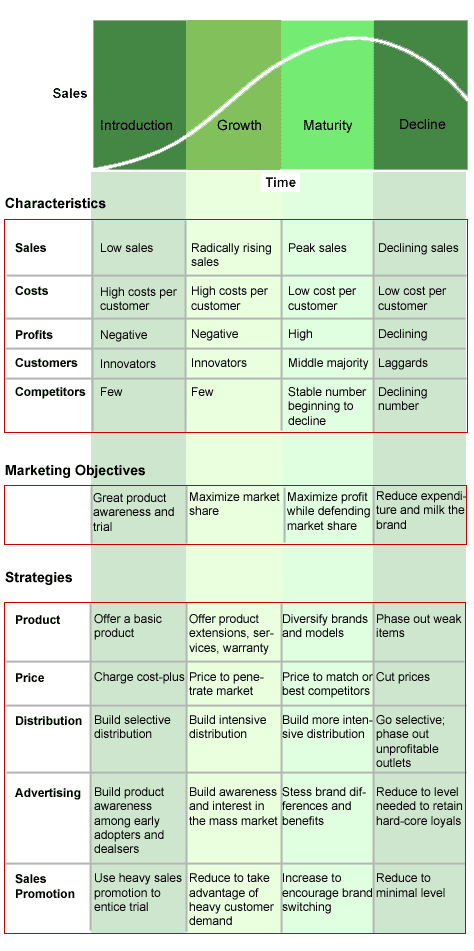 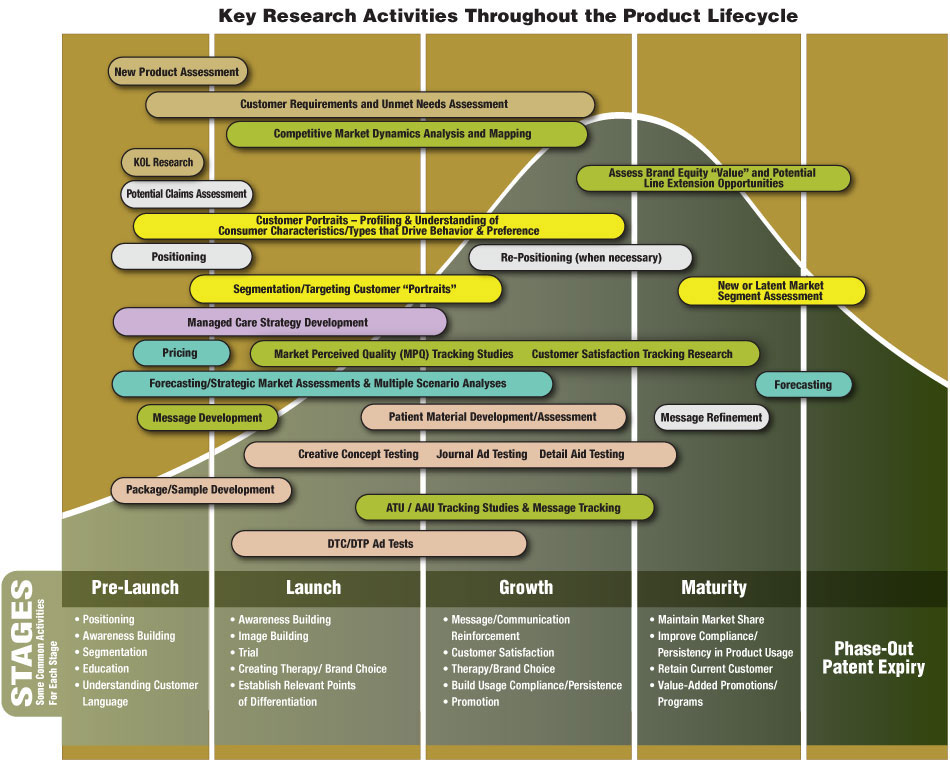 Market segmentation Segmentimi
2.	Target market targetimi
Differentiated advantage Perparsia konkuruese
Positioning
Key tasks in positioning
Where and how we compete
Ku dhe Si do te konkurrojme
D Jobber, Principles and Practice of Marketing, © 1998 McGraw-Hill
10
Categories of New Products
New-To-The-World
E Re (sefte) per Boten
New Product Lines
Vijat e reja te produkteve
Six  Categories
Of New Products
Kategorite e 
produkteve te reja
Product Line Additions
Vijat shtese te produkteve
Improvements/Revisions
Permisimi/adaptime
Repositioned Products
Produkte te ripozicionuara
Lower-Priced Products
Produkte me qmime te ulta
Strategic objectives and theBoston Box
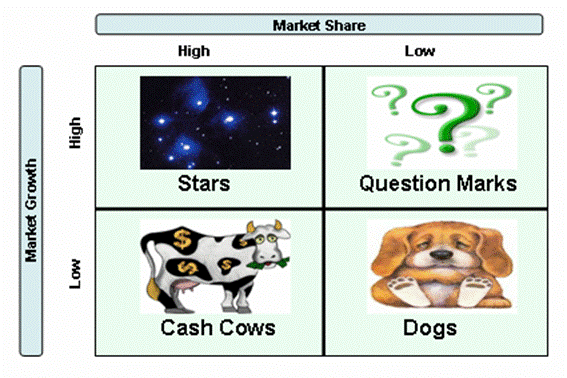 Stars/Yjet
Problem children/ Femiju problematik
Build sales and/or market share / Krijo shitje dhe perqindje te tregut
Invest to maintain/increase leadership position Investo per te mbajtur pozicionin
Repel competitive challenges
Shfuqizo sfidat konkuruese
Build selectively/ Krijo ne menyre selektive
Focus on defendable niche where dominance can be achieved Fokusohu ne tregjet e “nishe” ku dominanca munde te arrihet
Harvest or divest the rest
“korr apo hjek pjese e mbetur”
Cash cows / Lopat e Keshit (liquiditetit
Dogs/Qente
Hold sales and/or market share / Mbaje Shitjes dhe perqindjen
Defend position/ Mbroje pozicionin
Use excess cash to support stars, selected problem children and new product development
Shfrytezo liquiditetin per perkrahje te produkteve te reja
Harvest /Korr or/apo
Divest/Hjeke or
Focus on defendable niche
Fokusohu ne mbrojtjen e Nishes ( tregut te vogel specifik)
Strategic objectives and theBoston Box
D Jobber, Principles and Practice of Marketing, © 1998 McGraw-Hill
11
Stars
Build sales and/or market share
Invest to maintain/increase leadership position
Repel competitive challenges
Problem children
Build selectively
Focus on defendable niche where dominance can be achieved
Harvest or divest the rest
Cash cows
Dogs
Hold sales and/or market share
Defend position
Use excess cash to support stars, selected problem children and new product development
Harvest or
Divest or
Focus on defendable niche
Strategic objectives and theBoston Box
D Jobber, Principles and Practice of Marketing, © 1998 McGraw-Hill
12
Problem children
Build selectively
Focus on defendable niche where dominance can be achieved
Harvest or divest the rest
Stars
Build sales and/or market share
Invest to maintain/increase leadership position
Repel competitive challenges
Cash cows
Dogs
Hold sales and/or market share
Defend position
Use excess cash to support stars, selected problem children and new product development
Harvest or
Divest or
Focus on defendable niche
Strategic objectives and theBoston Box
D Jobber, Principles and Practice of Marketing, © 1998 McGraw-Hill
13
Stars
Problem children
Build sales and/or market share
Invest to maintain/increase leadership position
Repel competitive challenges
Build selectively
Focus on defendable niche where dominance can be achieved
Harvest or divest the rest
Cash cows
Dogs
Hold sales and/or market share
Defend position
Use excess cash to support stars, selected problem children and new product development
Harvest or
Divest or
Focus on defendable niche
Strategic objectives and theBoston Box
D Jobber, Principles and Practice of Marketing, © 1998 McGraw-Hill
14
Stars
Problem children
Build sales and/or market share
Invest to maintain/increase leadership position
Repel competitive challenges
Build selectively
Focus on defendable niche where dominance can be achieved
Harvest or divest the rest
Cash cows
Dogs
Hold sales and/or market share
Defend position
Use excess cash to support stars, selected problem children and new product development
Harvest or
Divest or
Focus on defendable niche
Strategic objectives and theBoston Box
D Jobber, Principles and Practice of Marketing, © 1998 McGraw-Hill
15
The case of anunbalanced portfolio
High
Market growth rate
Low
High
Low
Market share
D Jobber, Principles and Practice of Marketing, © 1998 McGraw-Hill
16
The General Electric Market Attractiveness–Competitive Position Model
1
High
3
Market attractiveness
Medium
2
4
Low
5
High
Medium
Low
Competitive strength
D Jobber, Principles and Practice of Marketing, © 1998 McGraw-Hill
17
Different products
Different roles
Different reward systems
Different types of managers
Implications of portfolio planningImplikimet per planfikimin e portofolios
D Jobber, Principles and Practice of Marketing, © 1998 McGraw-Hill
18
Product growth strategies:the Ansoff Matrix
Marketpenetration orexpansion
Productdevelopment
Existing
Markets
Marketdevelopment
New
Diversification
Existing
New
Products
D Jobber, Principles and Practice of Marketing, © 1998 McGraw-Hill
19
Increase sales volume
Market expansion
Product development
Market development
Entry into new markets
Strategic options forincreasing sales volume
Rritja e e volumit shites

 
Penetrimi I tregut

Ekspansioni I tregut


Zhvillimi I produktit

Zhivilimi I tregut

Hyrje ne treg te ri
Market penetration
D Jobber, Principles and Practice of Marketing, © 1998 McGraw-Hill
20
[Speaker Notes: Rritja e e volumit shites 
Penetrimi I tregut
Ekspansioni I tregut
Zhvillimi I produktit
Zhivilimi I tregut
Hyrje ne treg te ri]
Win competitors’ customers
Market expansion
Product development
Market development
Entry into new markets
Strategic options forincreasing sales volume
Increase sales volume
Market penetration
Buy competitors
Discourage competitive entry
Fito konsumatoret e konkurrences
Blej konkurrence
Dekurajoje hyrjen konkurruse
D Jobber, Principles and Practice of Marketing, © 1998 McGraw-Hill
21
[Speaker Notes: Fito konsumatoret e konkurrences
Blej konkurrence
Dekurajoje hyrjen konkurruse]
Increase sales volume
Convert non-users
Product development
Increase usage rate
Market development
Entry into new markets
Strategic options forincreasing sales volume
Market penetration
Market expansion
Konverto jo –perdoruesit
Rrite % e perdorimit
D Jobber, Principles and Practice of Marketing, © 1998 McGraw-Hill
22
[Speaker Notes: Konverto jo –perdoruesit
Rrite % e perdorimit]
Market expansion
Product replacement
Market development
Entry into new markets
Strategic options forincreasing sales volume
Increase sales volume
Zgjerimi I e vijes prodhuese
Zevendesimi I produktit
Innovacion
Market penetration
Product line extension
Product development
Innovation
D Jobber, Principles and Practice of Marketing, © 1998 McGraw-Hill
23
[Speaker Notes: Zgjerimi I e vijes prodhuese
Zevendesimi I produktit
Innovacion]
Market expansion
Product development
Enter new segments
Entry into new markets
Strategic options forincreasing sales volume
Increase sales volume
Market penetration
Promovo perdorim te ri 
Hyne ne segmente re reja
Promote new uses
Market development
D Jobber, Principles and Practice of Marketing, © 1998 McGraw-Hill
24
[Speaker Notes: Promovo perdorim te ri 
Hyne ne segmente re reja]
Market expansion
Product development
Market development
New products
Strategic options forincreasing sales volume
Increase sales volume
Market penetration
Produkte re reja
Market development
Entry into new markets
D Jobber, Principles and Practice of Marketing, © 1998 McGraw-Hill
25
[Speaker Notes: Produkte re reja]